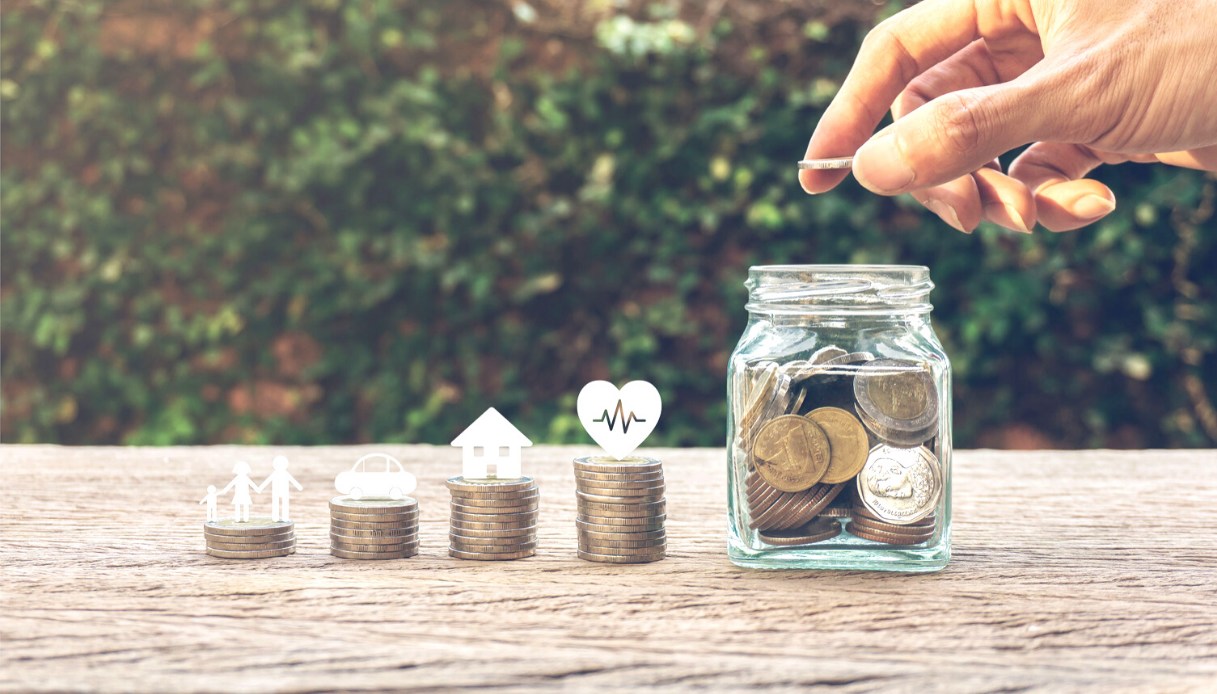 PERCHE’ ADERIRE AD UN FONDO PENSIONE
[Speaker Notes: ID=d924773e-9a16-4d6d-9803-8cb819e99682
Recipe=text_billboard
Type=TextOnly
Variant=0
FamilyID=AccentBoxWalbaum_Zero]
ARGOMENTI
SCENARIO ATTUALE
PREVIDENZA COMPLEMENTARE
PRESTAZIONI FONDO PENSIONE
VANTAGGI DIPENDENTE
VANTAGGI AZIENDA
2
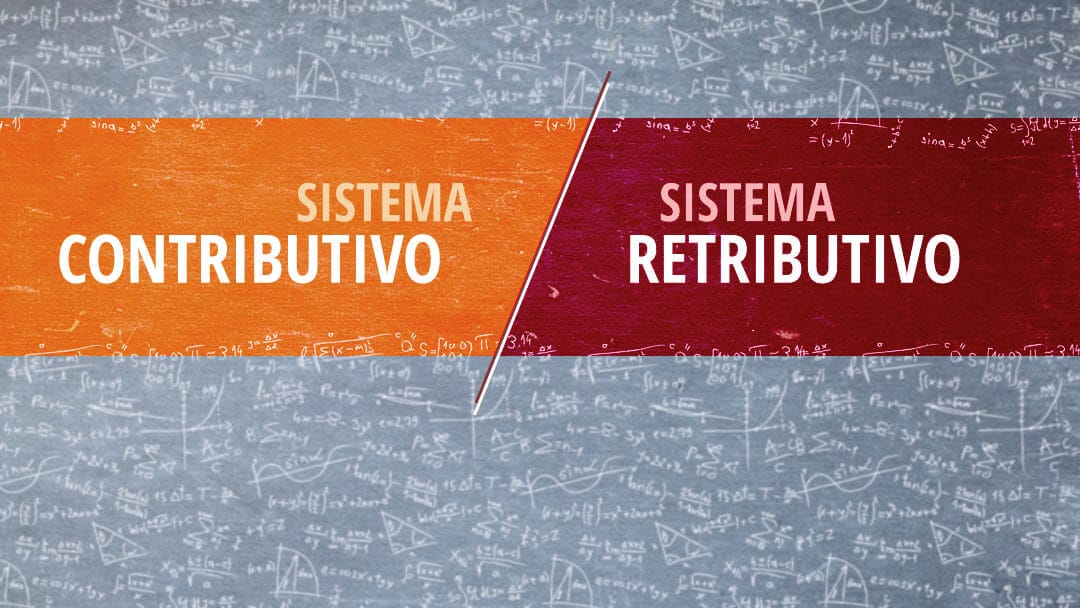 SCENARIO ATTUALE
A partire dagli anni '90 il nostro sistema pensionistico è stato profondamente modificato. Con il progressivo aumento della durata della vita media, che determina un allungamento del periodo di pagamento delle pensioni, e il rallentamento della crescita economica, le regole di determinazione delle pensioni sono state riviste. Si è passati dal modello retributivo al modello contributivo, più sostenibile a livello economico ma molto più sfavorevole per i lavoratori
3
Previdenza complementare
4
Come funziona
Nel nostro Paese la previdenza complementare è affidata ad un Sistema di forme pensionistiche private dedicate a raccogliere il risparmio previdenziale grazie al quale, al termine della vita lavorativa, è possibile beneficiare di una pensione aggiuntiva rispetto a quella statale. 
La posizione maturata nel fondo pensione sarà convertita in rendita secondo un coefficiente di conversione determinato al momento della pensione. 
Inoltre, in caso di bisogno del capitale in anticipo sarà possibile riscattare la posizione maturata in parte o totalmente in base ad alcune restrizione
Aderire alla previdenza complementare significa accantonare regolarmente una parte dei tuoi risparmi per ottenere una pensione che si aggiungerà a quella corrisposta dalla previdenza obbligatoria. 
La finalità è tenere costante il tuo tenore di vita una volta che andrai in pensione.
Previdenza Complementare
5
Gap previdenziale
Il Tasso di sostituzione è stato un argomento di massima rilevanza negli ultimi anni. Il tasso di sostituzione è un parametro di confronto, espresso in percentuale, tra l’ammontare della prima rata di pensione pubblica e l’ultimo stipendio percepito. Consente di valutare l’adeguatezza della pensione e se questa permette di mantenere il tenore di vita goduto durante l’attività lavorativa. 

Il tasso di sostituzione medio, nel Sistema contributivo, è del 55%.

Questo significa che se al pensionamento avrai un reddito mensile di 2000 euro, la tua pensione sarà di 1100 euro. 
Sei sicuro che ti basteranno?
Il tasso di sostituzione medio, nel Sistema contributivo, è del 55%.
Previdenza Complementare
6
Come contribuire
Previdenza Complementare
7
Prestazioni Fondo pensione
8
Anticipazioni pre-pensionamento
Il Fondo Pensione è pensato per accompagnare e sostenere il tenore di vita dell’aderente in età avanzata, ma sono previsti alcuni casi in cui è possibile richiedere anticipazioni
Previdenza Complementare
9
Riscatti pre-pensionamento
Caso differente è quello della richiesta di riscatto del fondo, con questa modalità andremo a liquidare completamente il montante maturato con conseguente estinzione della posizione
Previdenza Complementare
10
Prestazioni al pensionamento
Raggiunti i requisiti per richiedere le prestazioni, sarà possibile scegliere una delle seguenti opzioni:




*è possibile richiedere il 100% in capitale nel caso in cui la rendita generata dalla conversione di almeno il 70% del montante sia inferiore al 50% dell’assegno sociale annuo (attualmente pari al 50% di 5945€ ovvero 2977€)
Previdenza Complementare
11
Vantaggi Dipendente
12
Deducibilità fiscale contributi volontari
I contributi volontari sono deducibili fiscalmente dal reddito per un importo massimo di 5.164€ annui.  In questo caso il vantaggio è maggiore quanto più alta è l’aliquota IRPEF pagata. Le somme versate al fondo sono quindi sottratte al reddito imponibile su cui sono calcolate le tasse e al momento della dichiarazione dei redditi porteranno ad una riduzione delle imposte pagate.
Previdenza Complementare
13
Deducibilità fiscale contributi volontari
ESEMPIO
Previdenza Complementare
14
Tassazione agevolata in fase di prestazione Tfr
Arrivati al momento del pensionamento avremo una tassazione agevolata della posizione maturata. L’aliquota decresce dello 0,30%, partendo dal 15%, ogni anno dopo il quindicesimo, fino a scendere alla minima del 9% dopo 35 anni di adesione
*In caso di anticipi prima casa o spese varie 23%
Previdenza Complementare
15
Tassazione agevolata in fase di prestazione Tfr
RISPARMIO: 5.900€
RISPARMIO: 11.800€
Previdenza Complementare
16
Regime fiscale dei rendimenti
I rendimenti ottenuti dalla linea di investimento del fondo pensione, vale a dire gli incrementi positivi conseguiti a seguito della gestione finanziaria delle risorse, saranno sottoposti all’imposta sostitutiva del 20%, ridotta al 12,5% sui rendimenti riferibili ai titoli pubblici italiani ed esteri equiparati, rispetto al 26% (aliquota ordinaria sul capital gain in caso di tutti gli altri strumenti finanziari diversi da titoli di stato ed equiparabili
Previdenza Complementare
17
Vantaggi Azienda
Vantaggi Azienda
19
Risparmio finanziario
In primo luogo una piccola media impresa, con meno di 50 dipendenti, che versa il TFR al fondo pensione, trasferisce ogni onere gravante sulla gestione del patrimonio ai gestori del fondo, altrimenti andrebbe incontro ad un indebitamento verso i dipendenti con un interesse annuo pari
 all’1,5% +75% dell’indice dei prezzi Istat. 
Per di più l’accantonamento del TFR sul fondo pensione consente di diluire nel lungo periodo l’importo della liquidazione che, in caso di licenziamento del dipendente, solleverà l’azienda dai rischi dovuti all’esborso improvviso che potrebbe generare un possibile indebitamento straordinario
Previdenza Complementare
20
Risparmio fiscale
Versare il TFR dei propri dipendenti al fondo pensione porta inoltre diversi benefici fiscali all’azienda:
Deducibilità del TFR pari al 6%: l’azienda gode di un onere deducibile pari al 6% del TFR annuo destinato al Fondo Pensione , ovvero riduce l’imponibile fiscale
 Ottimizzazione del costo del lavoro tramite contributi aziendali e premi welfare, gravati dal solo contributo di solidarietà del 10% diversamente dagli aumenti retributivi il cui costo complessivo è più elevato in quanto gravato dai contributi. Rappresentano dunque un benefit a costo molto inferiore e con percezione superiore dal momento che entra lordo nel fondo pensione
Previdenza Complementare
21
Risparmio contributivo
In ultimo, aderire al fondo pensione comporta altri privilegi di natura diversa, infatti il datore di lavoro può beneficiare:
di una riduzione progressiva del carico contributivo (Legge n. 248/2005), pari allo 0,28% 
è esonerato dal versamento del contributo dello 0,20% al fondo di garanzia INPS, relativamente alla quota di TFR conferita al Fondo Pensione
Previdenza Complementare
22
Simulazione azienda con meno di 50 dipendenti
La simulazione è effettuata prendendo in considerazione un TFR annuale di 1000€ generato da una Ral di 14471,78€ e un tasso di inflazione annuo del 1,5%
Titolo presentazione
23
Contatti
Giacomo Paolinelli
Paolinelli.g@copernicosim.com
www.giacomopaolinellicf.it
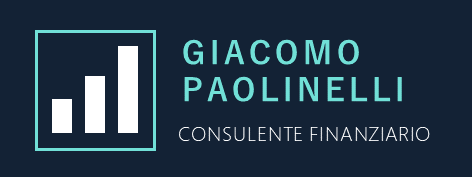 24